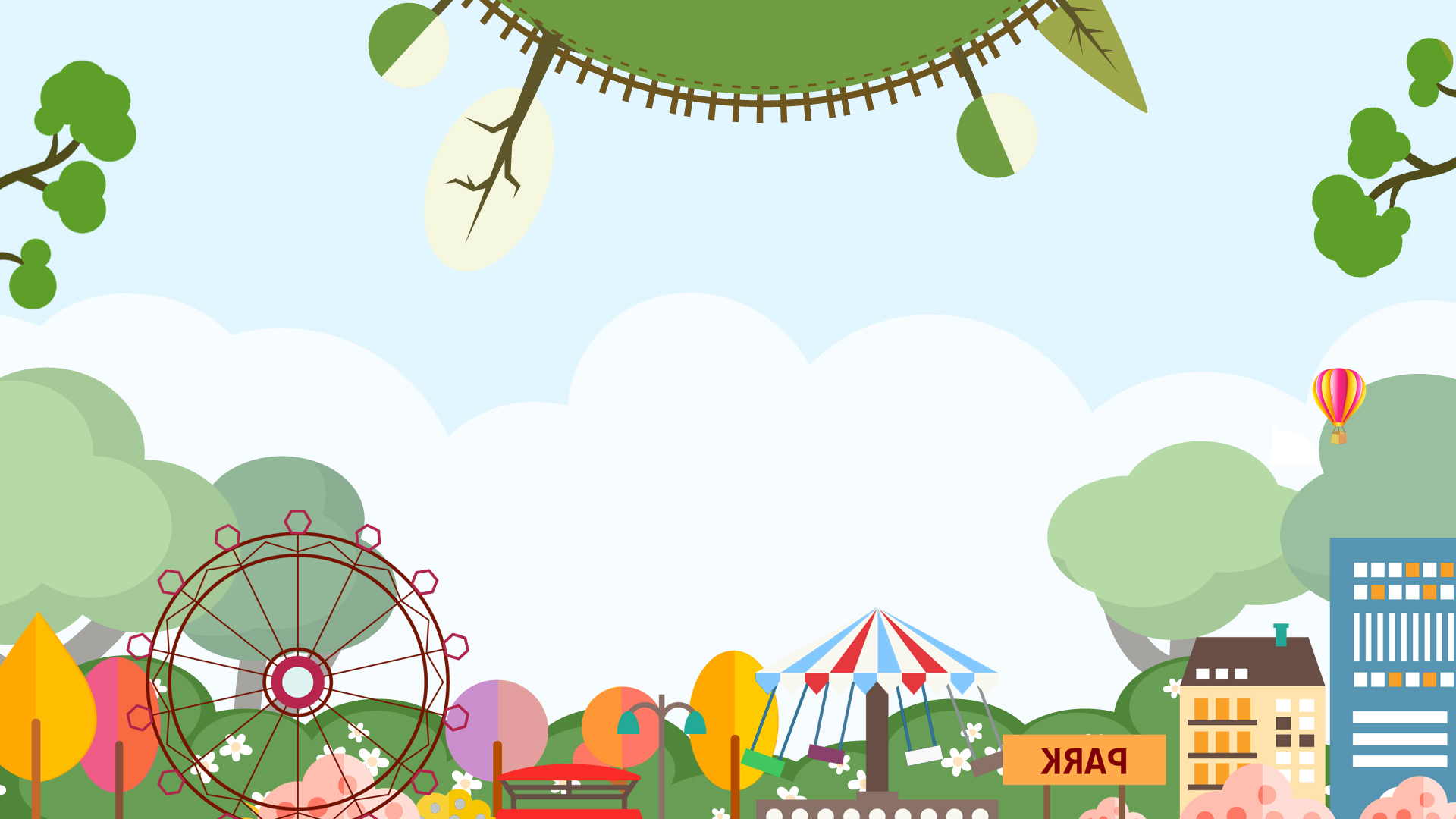 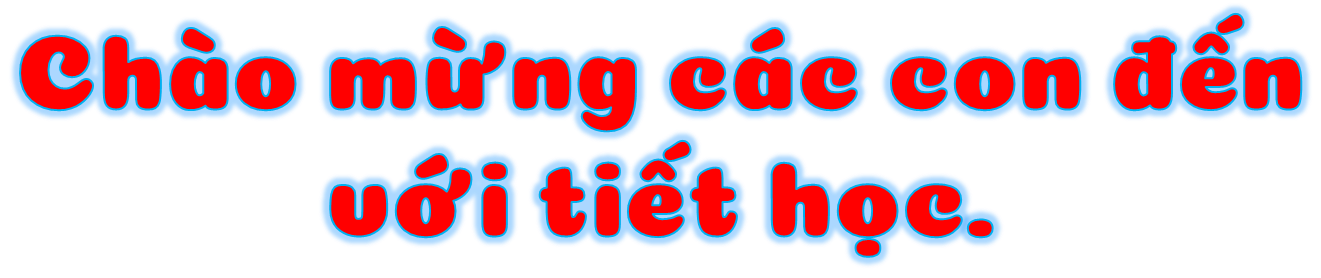 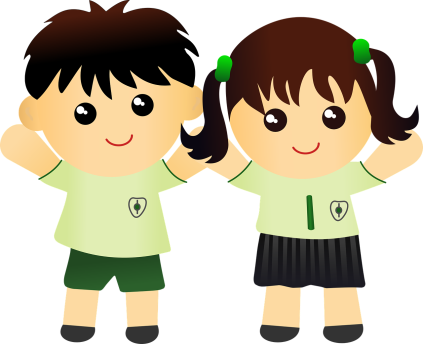 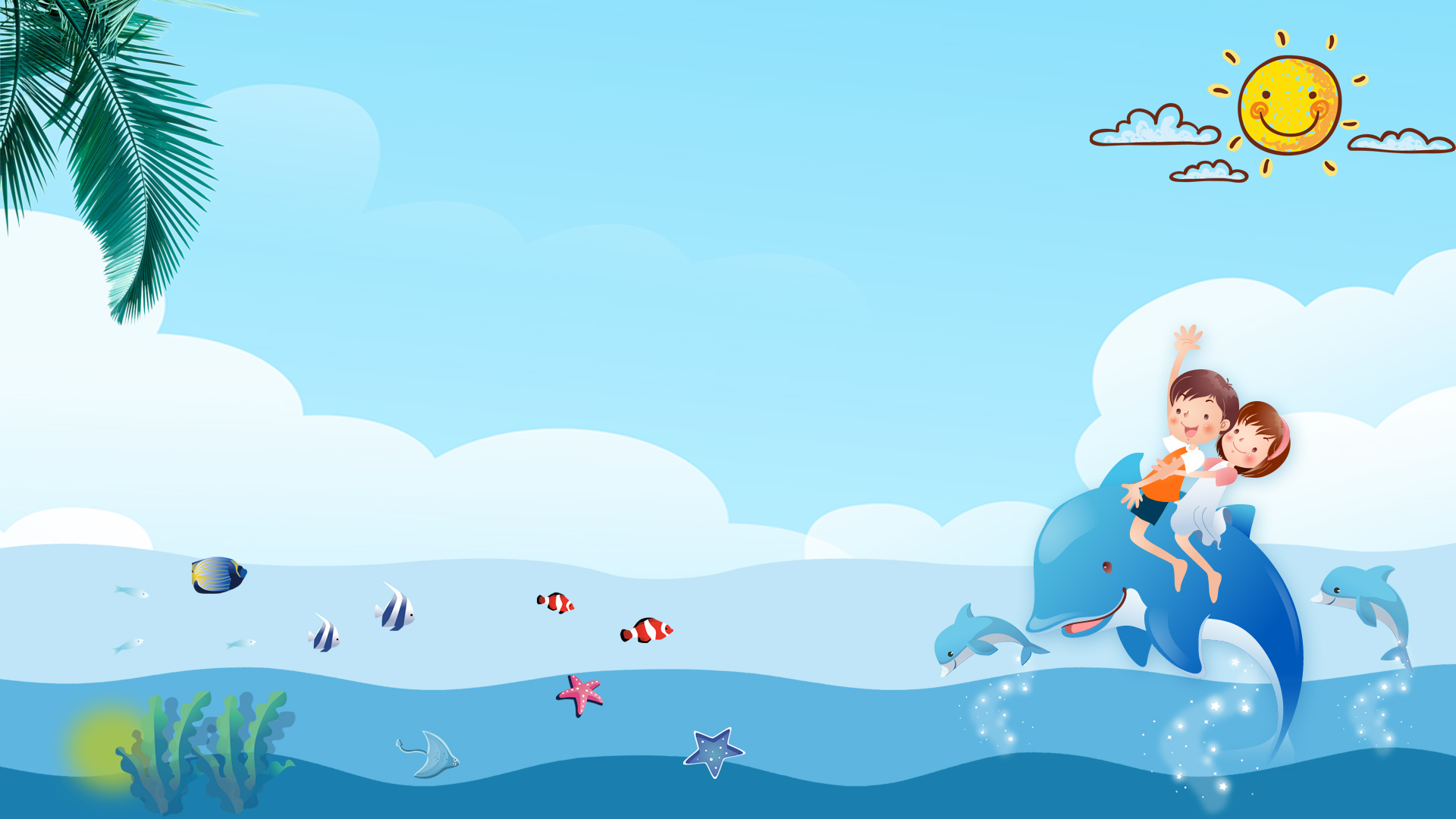 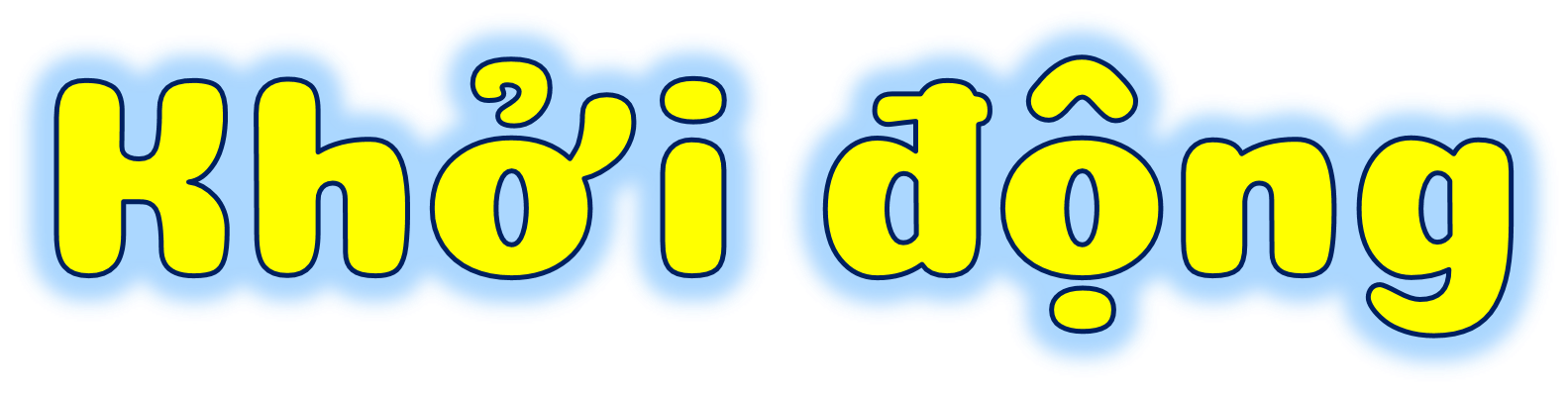 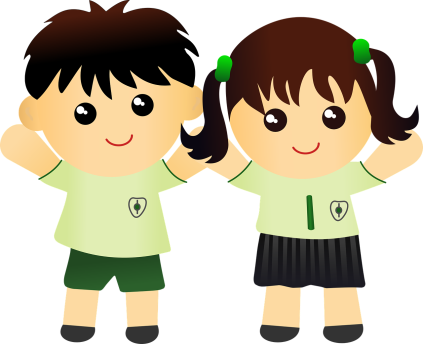 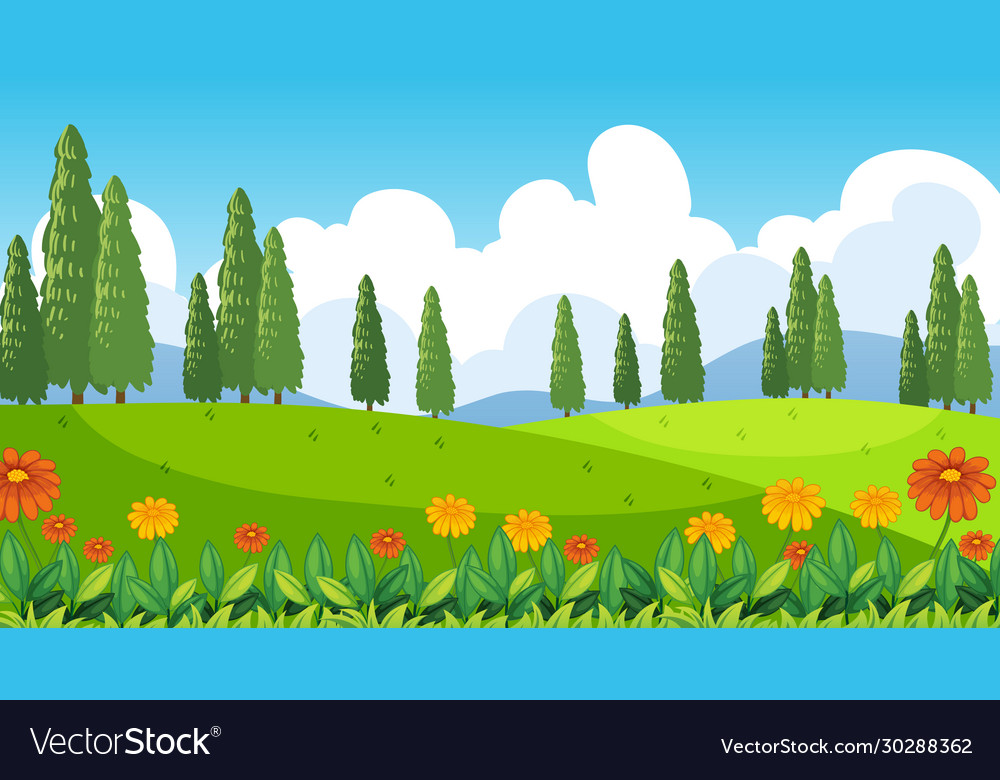 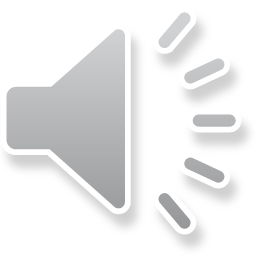 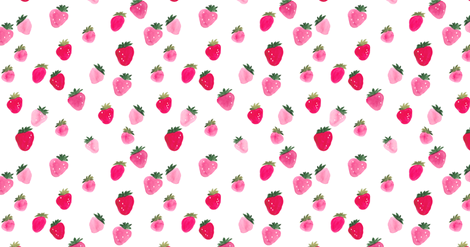 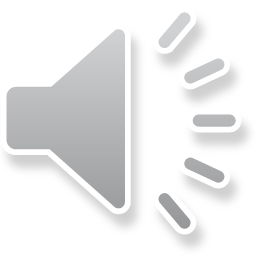 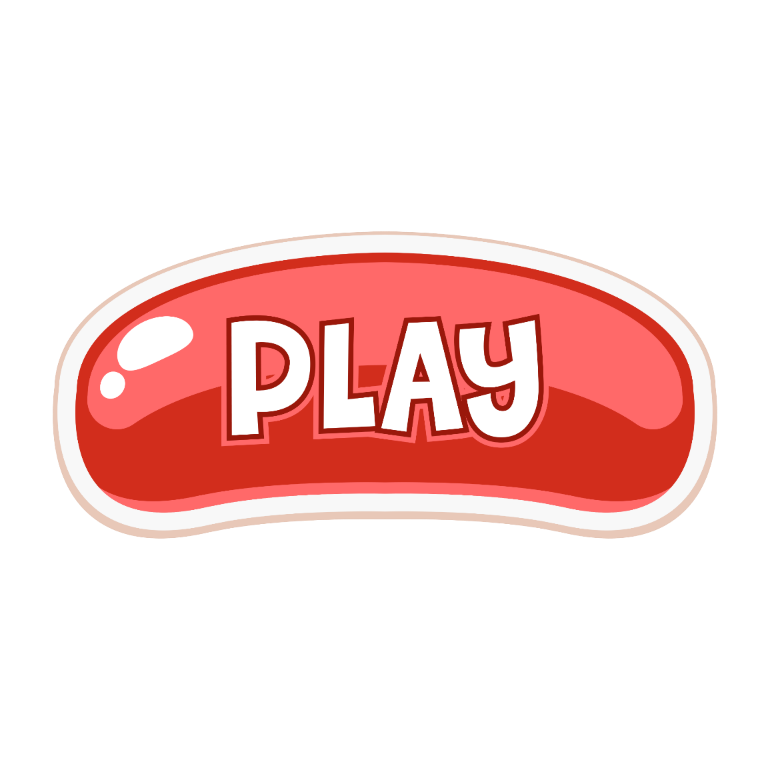 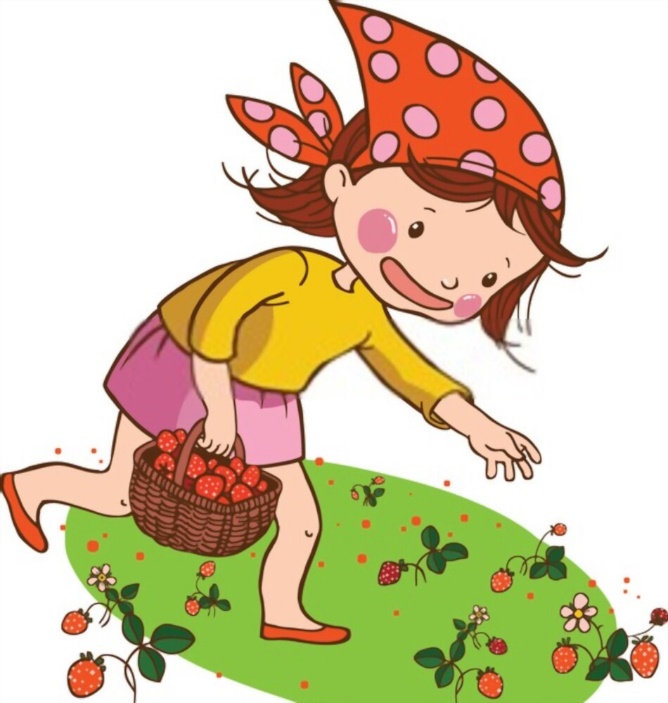 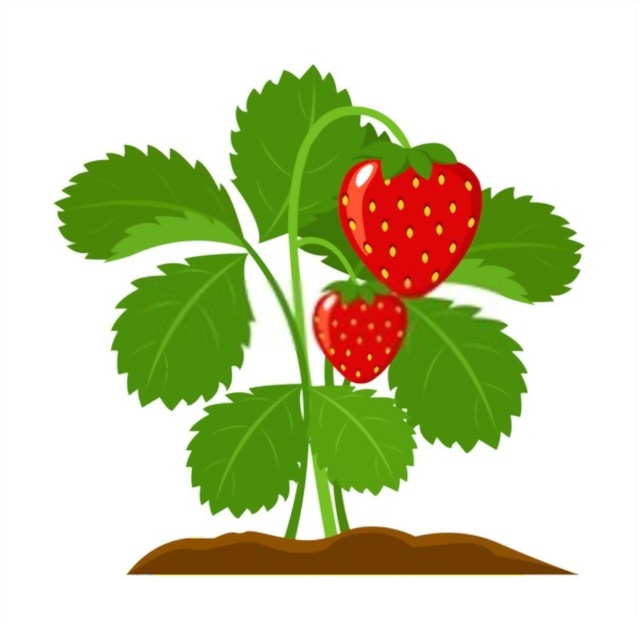 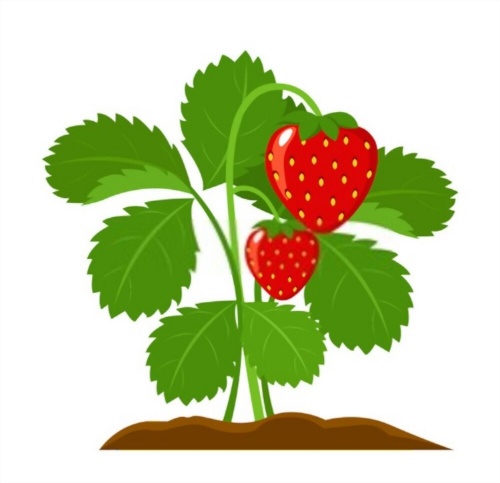 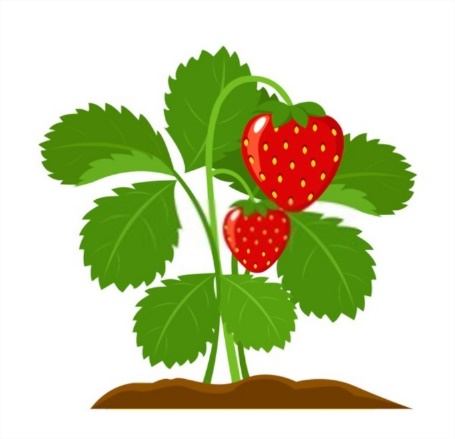 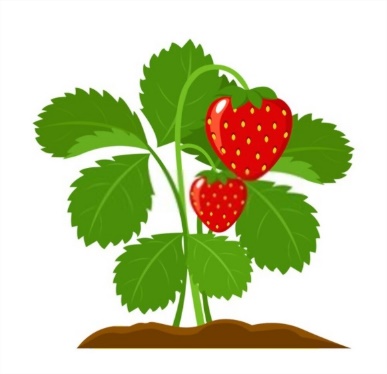 [Speaker Notes: Nhấn nút play để bắt đầu trò chơi.]
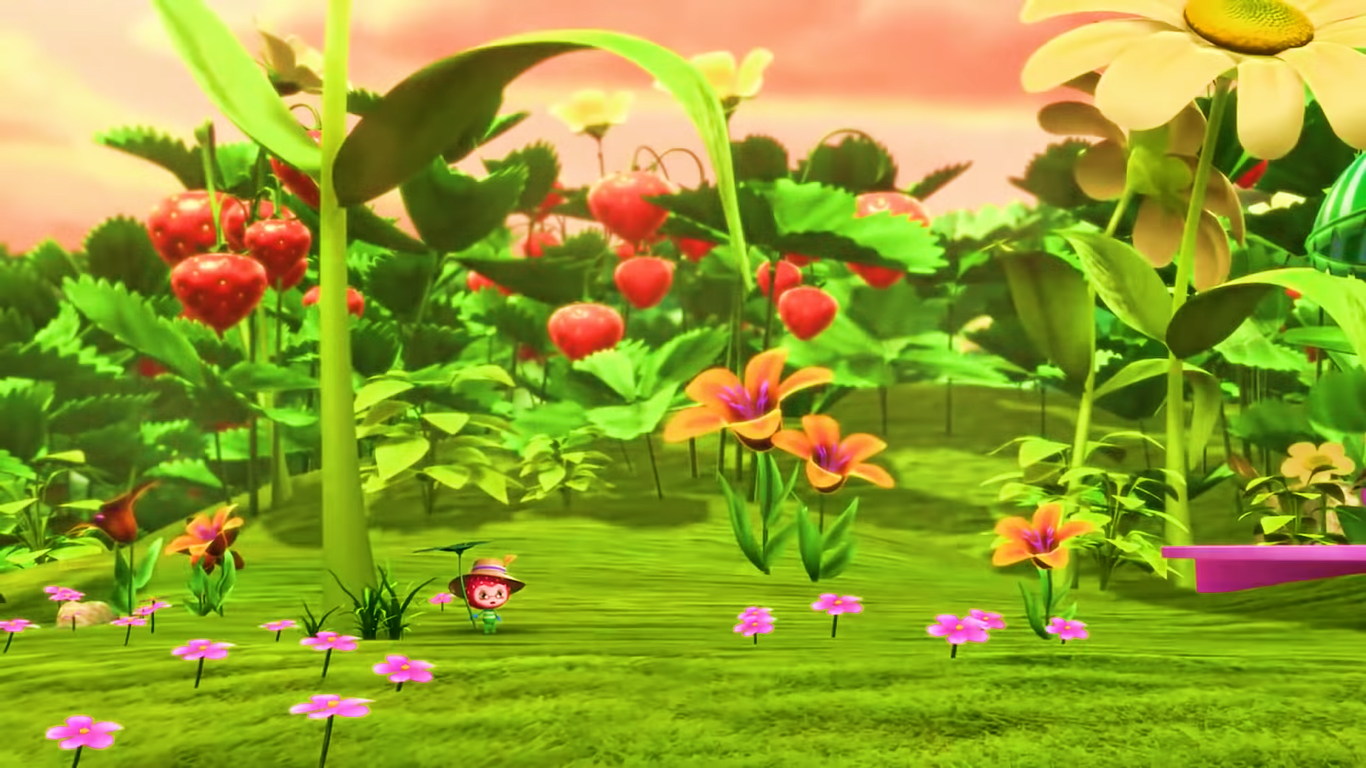 Tiếp tục bài học
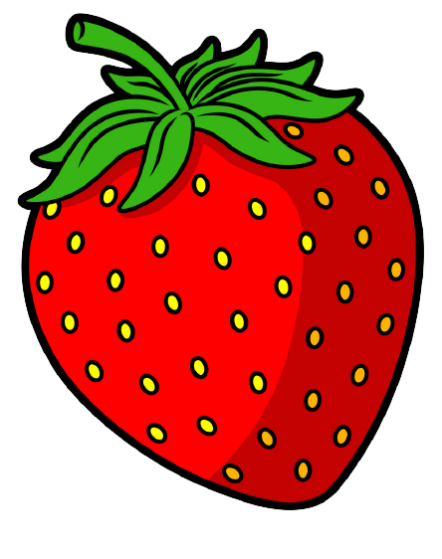 2
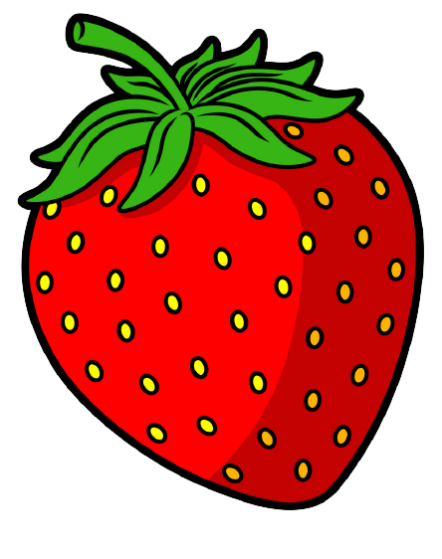 1
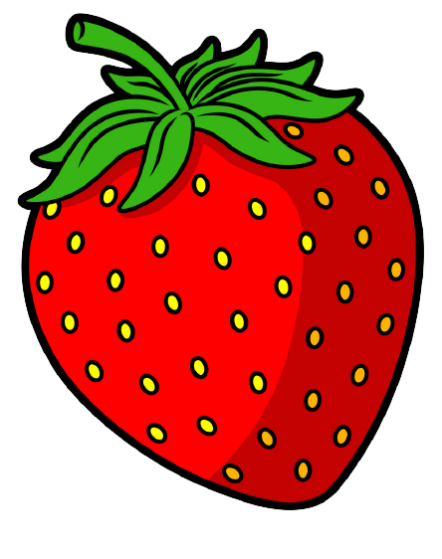 3
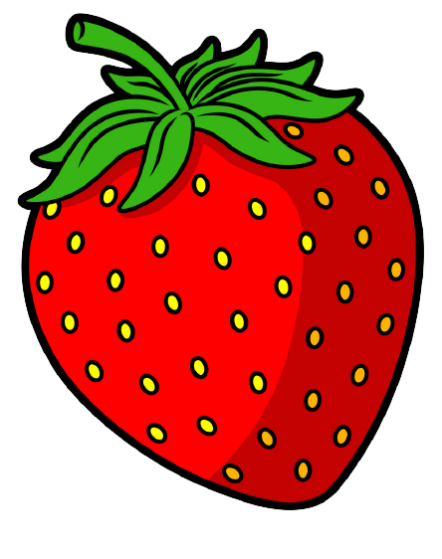 4
[Speaker Notes: Nhấn theo thứ tự từ quả dâu số 1 -> 4.]
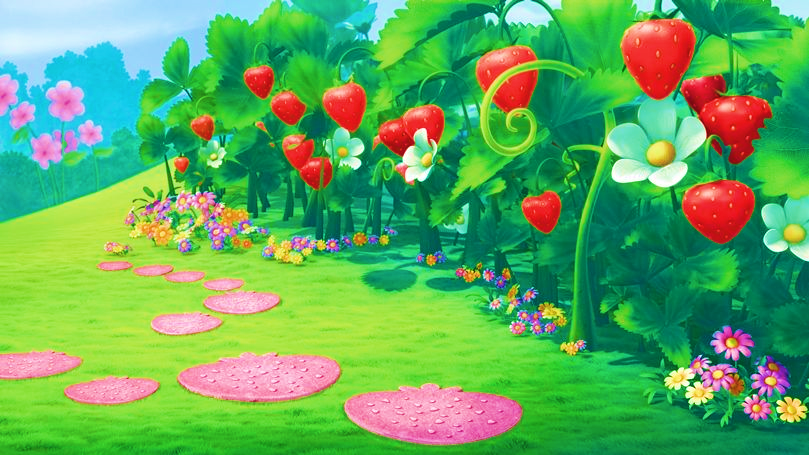 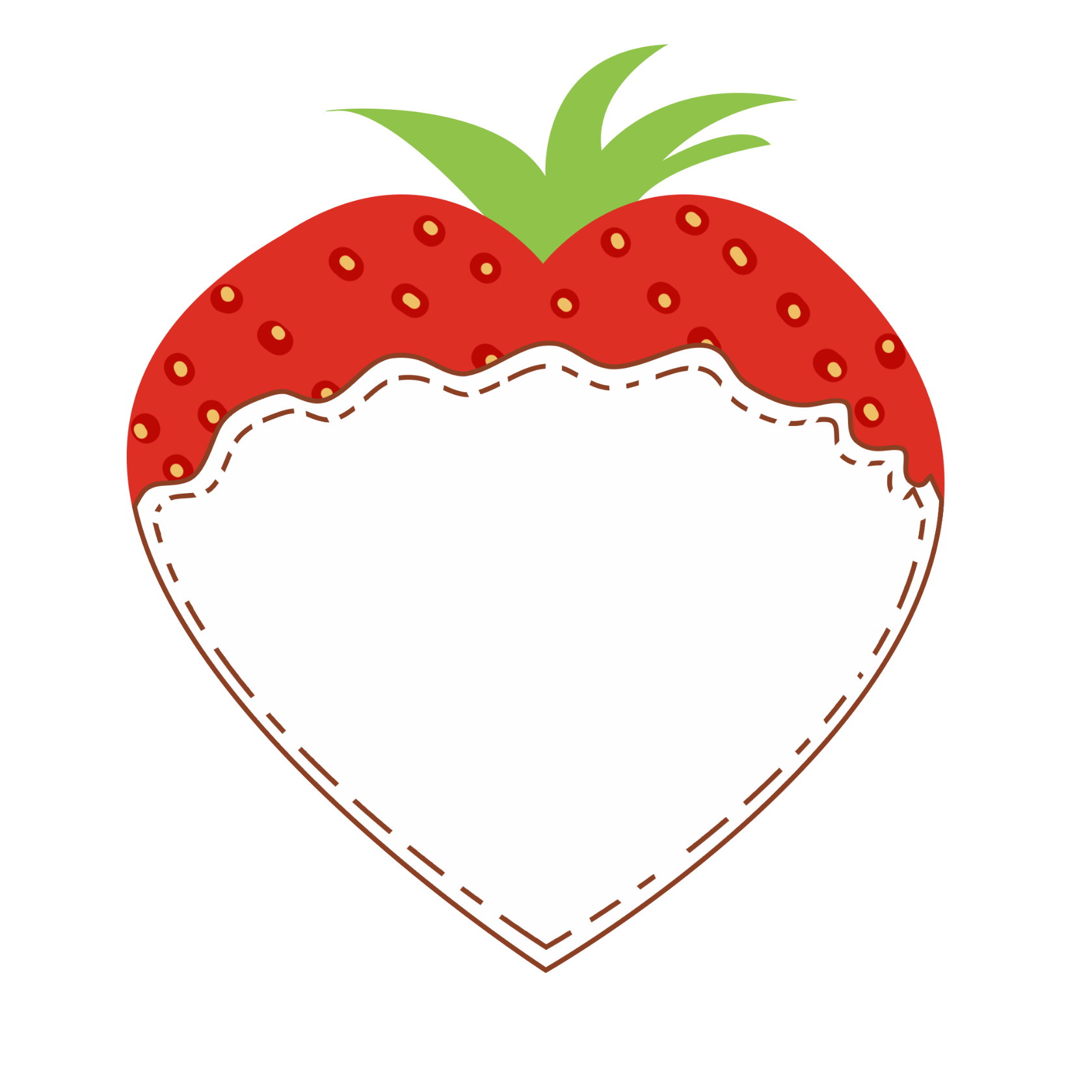 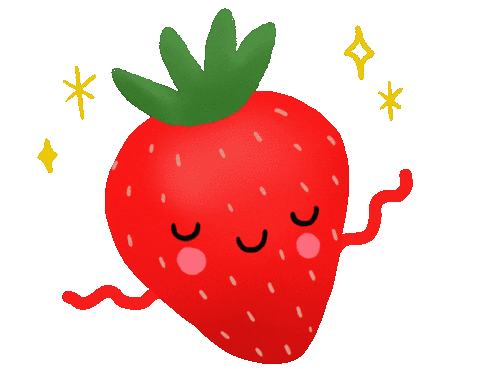 Tớ đi du lịch Tây Nguyên từ ngày 
29 tháng 3 đến hết ngày 2 tháng 4. 
Chuyến đi đó kéo dài bao nhiêu ngày?
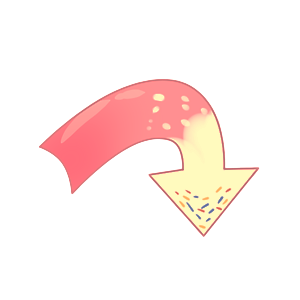 5 ngày
[Speaker Notes: Sau khi hiện kết quả sẽ xuất hiện mũi tên màu hồng. Nhấn vào mũi tên để quay về slide trò chơi.]
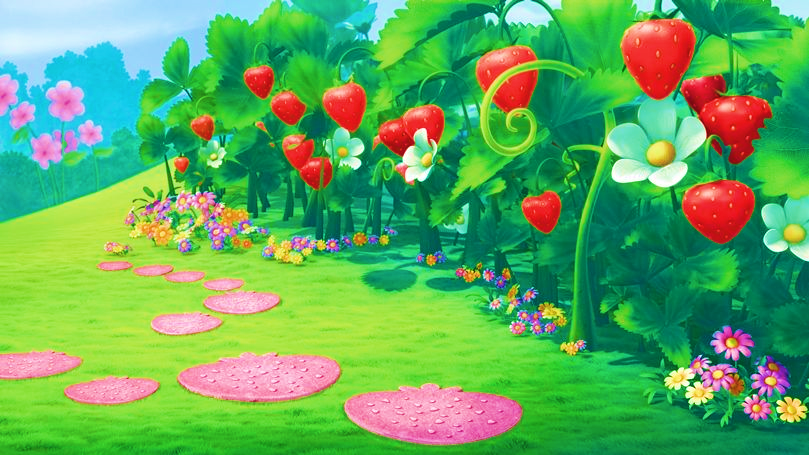 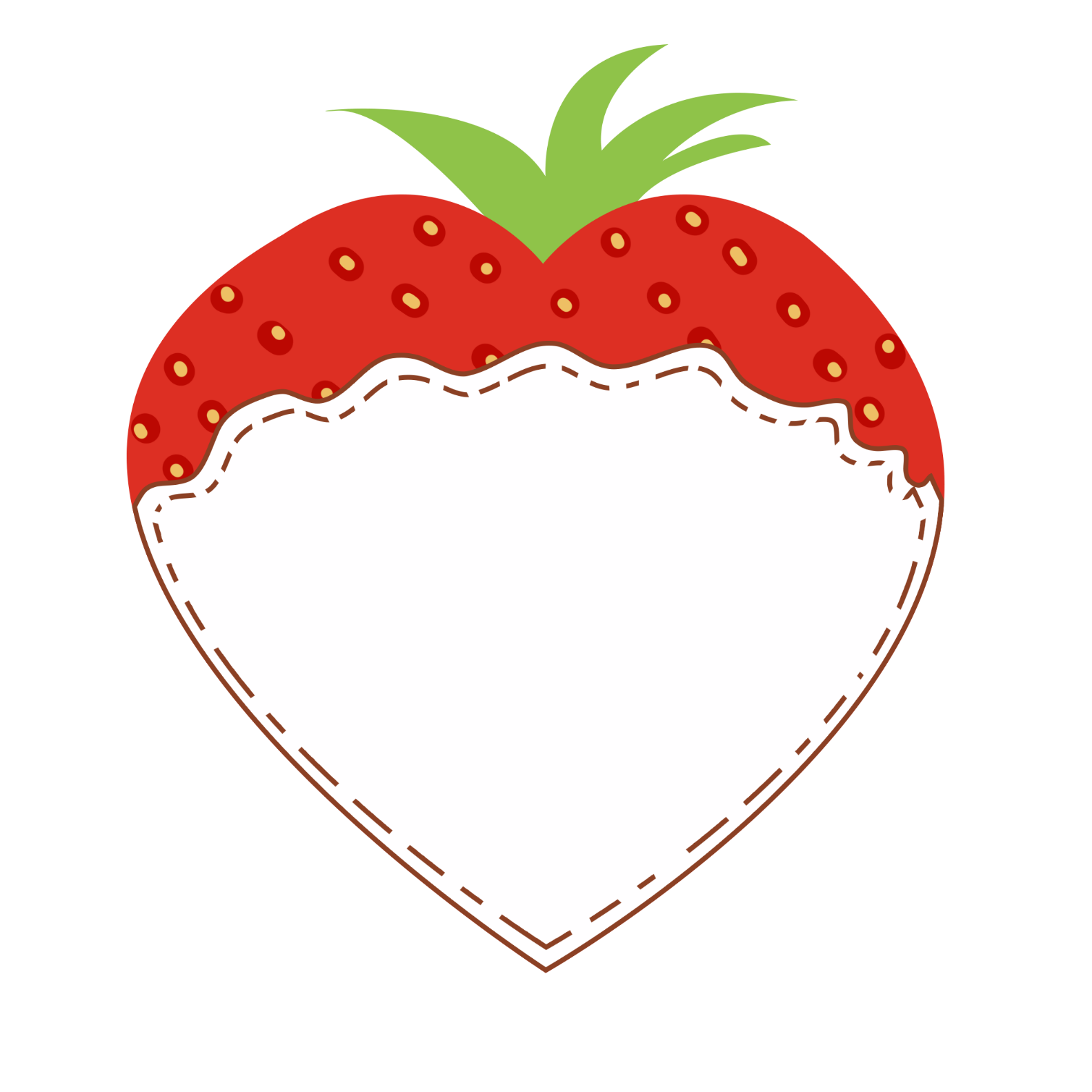 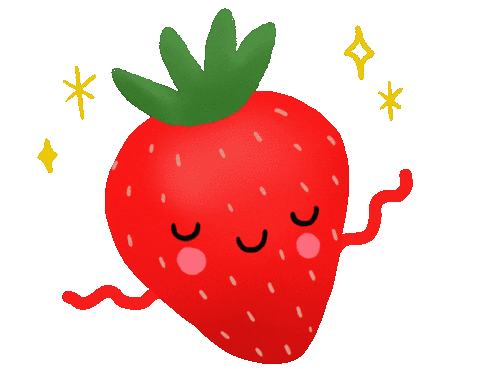 Mai tham gia trại hè từ ngày 6 tháng 6 đến 
10 tháng 6. Vậy Lan tham gia trại hè trong
 bao nhiêu ngày?
5 ngày.
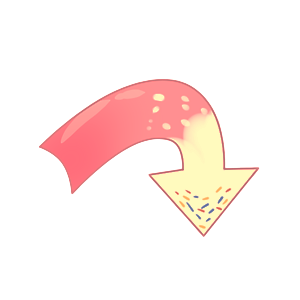 [Speaker Notes: Sau khi hiện kết quả sẽ xuất hiện mũi tên màu hồng. Nhấn vào mũi tên để quay về slide trò chơi.]
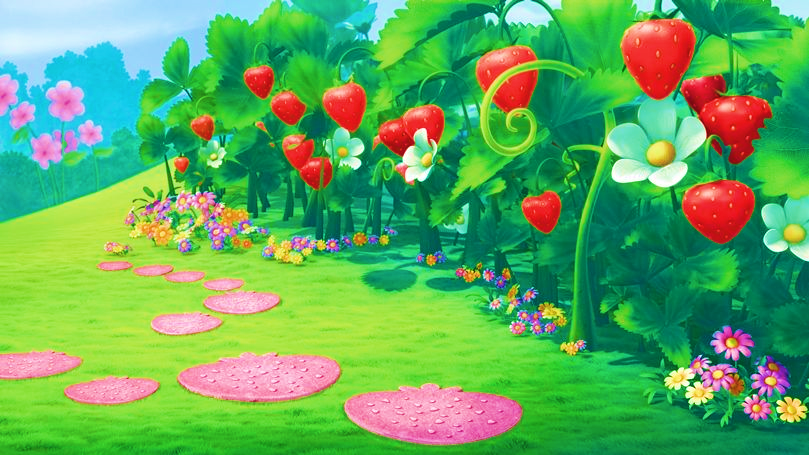 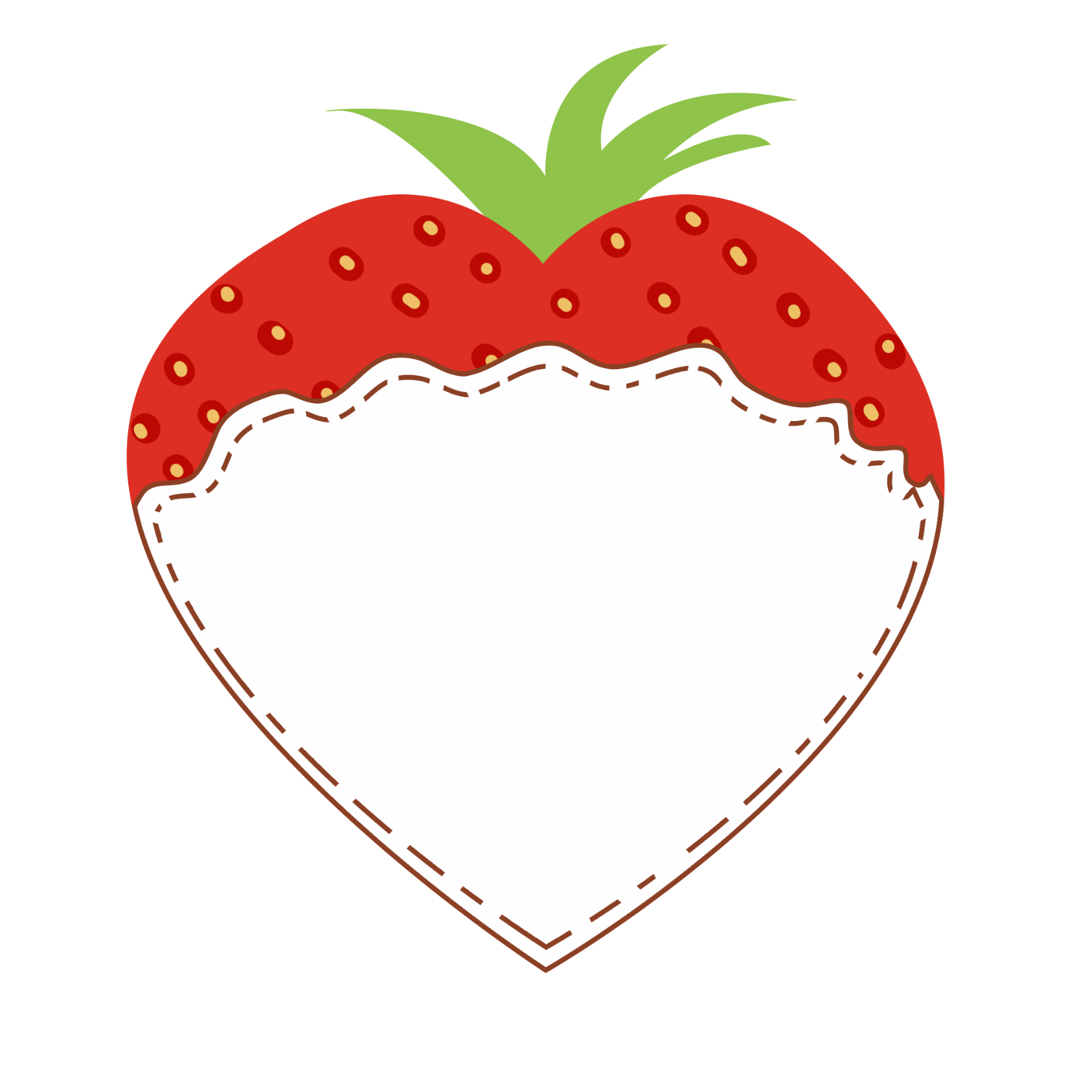 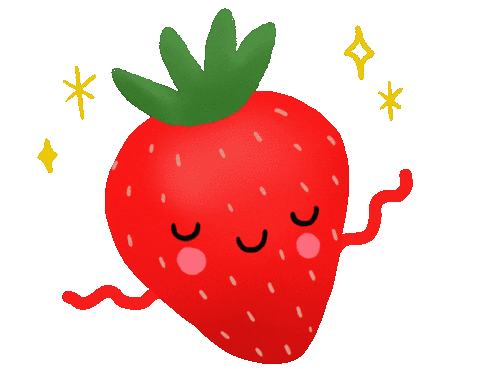 Mẹ đi công tác 1 tuần và 2 ngày. 
Mẹ đi công tác bao nhiêu ngày?
9 ngày.
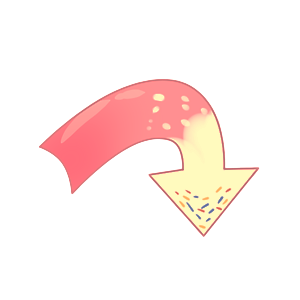 [Speaker Notes: Sau khi hiện kết quả sẽ xuất hiện mũi tên màu hồng. Nhấn vào mũi tên để quay về slide trò chơi.]
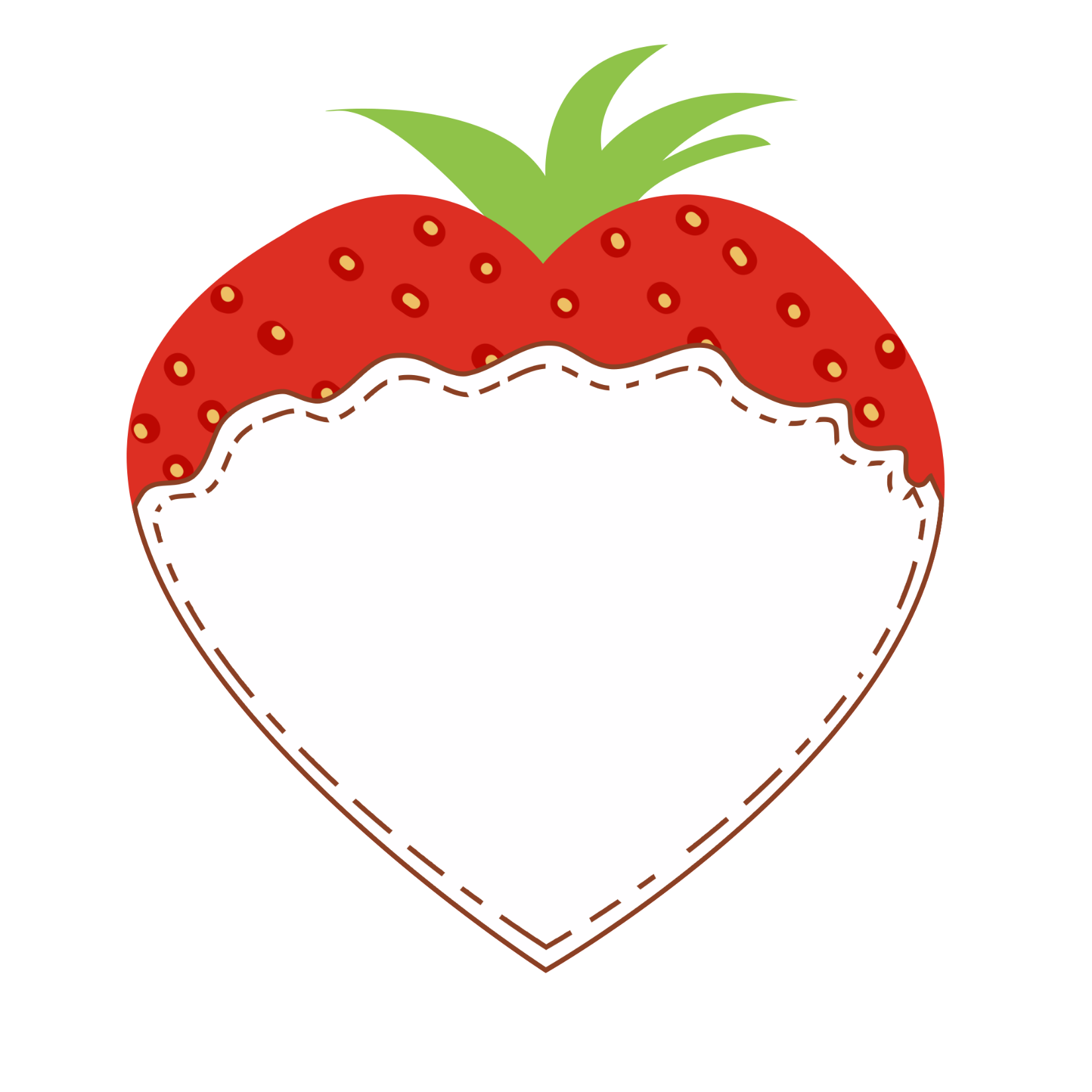 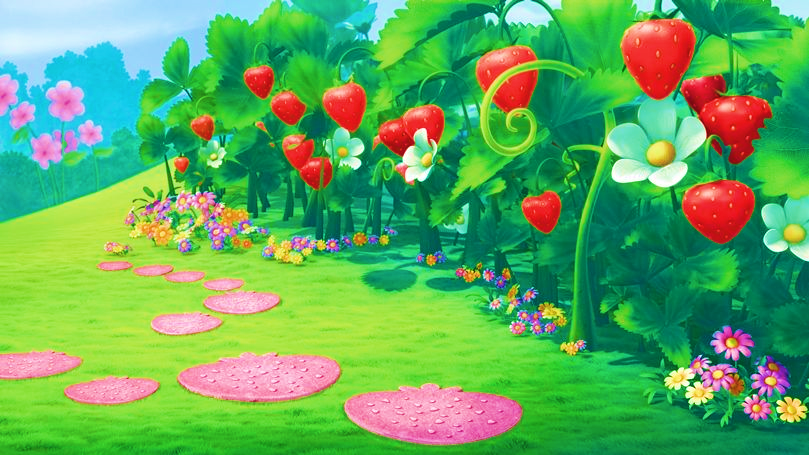 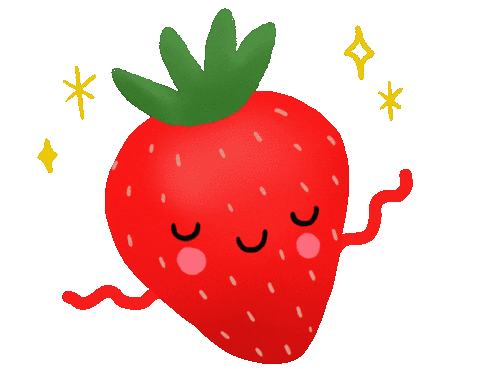 Ngày cuối cùng của tháng 3 năm 2023 là ngày nào?
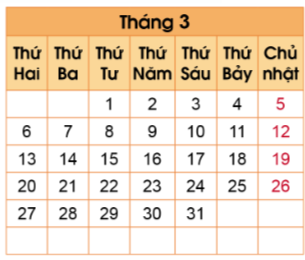 Ngày 31.
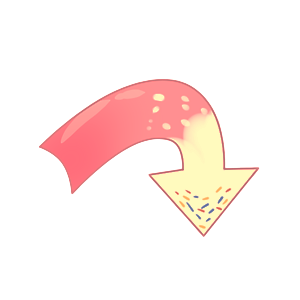 [Speaker Notes: Sau khi hiện kết quả sẽ xuất hiện mũi tên màu hồng. Nhấn vào mũi tên để quay về slide trò chơi.]
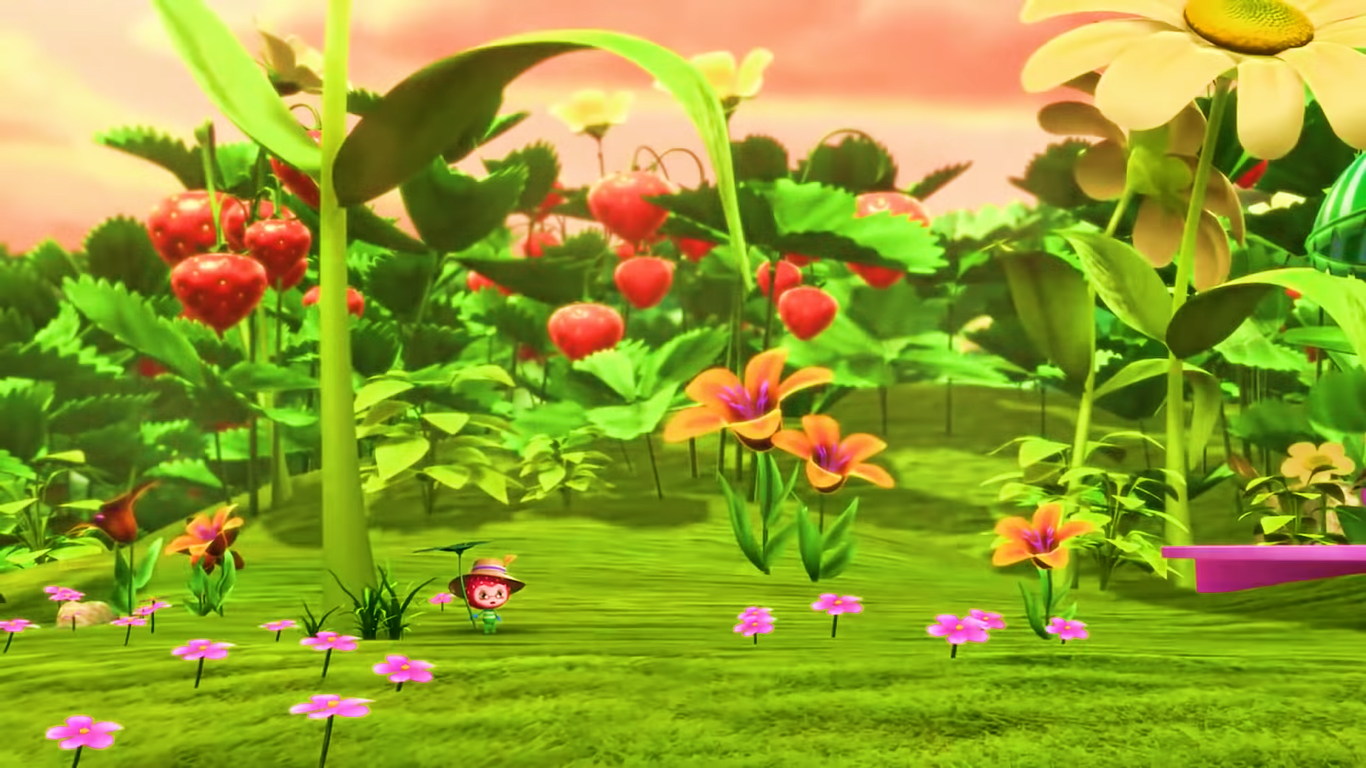 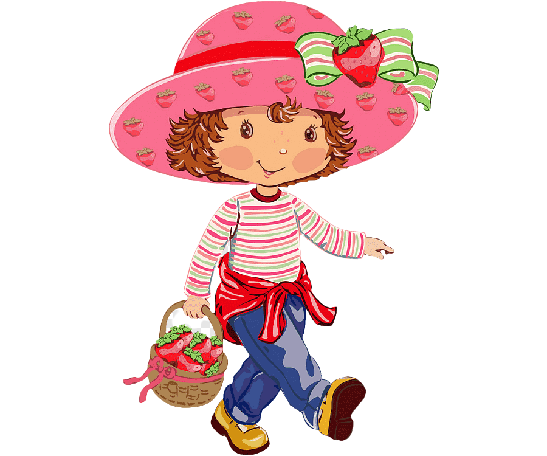 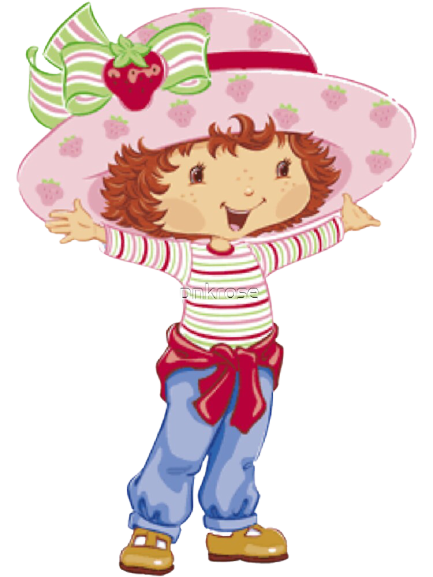 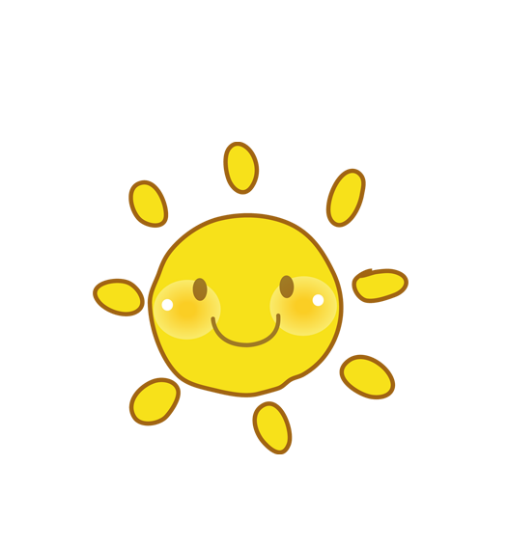 Thứ    ngày    tháng  năm      2023
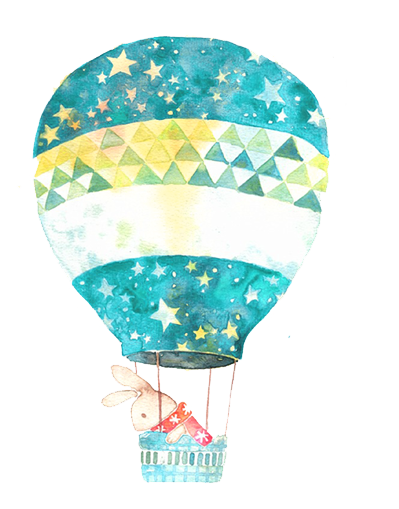 Toán
Bài 104: Ôn tập về hình học và đo lường.
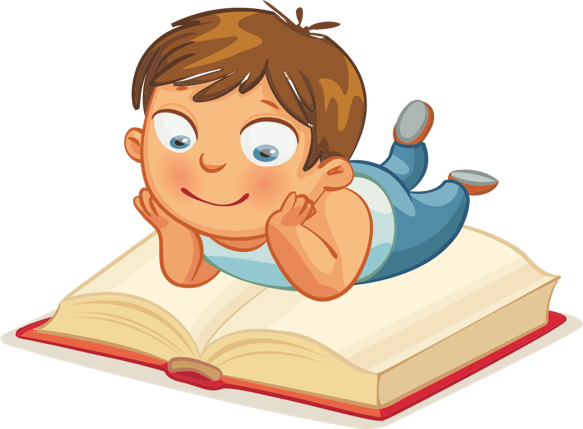 [Speaker Notes: Bài giảng thiết kế bởi Vũ Hồng
LH: FB Vũ Hồng | https://www.facebook.com/vuhong1972/ | hongvu7219@gmail.com]
Tiết 2.
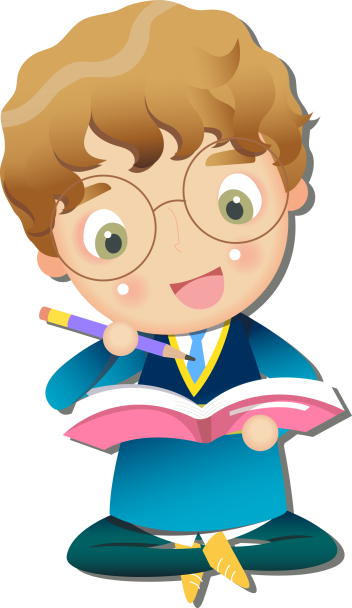 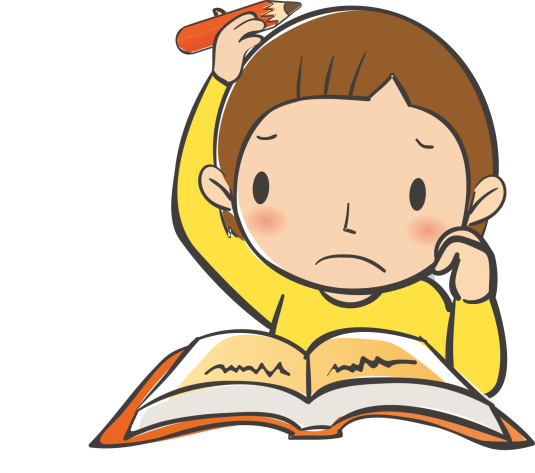 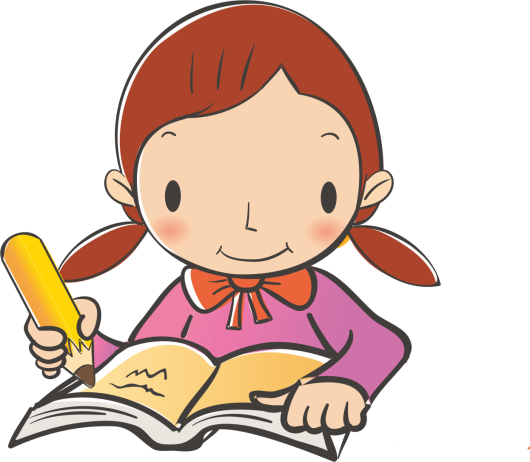 [Speaker Notes: Bài giảng được thiết kế bởi: Vũ HồngLH: FB Vũ Hồng | https://www.facebook.com/vuhong1972/ | hongvu7219@gmail.com]
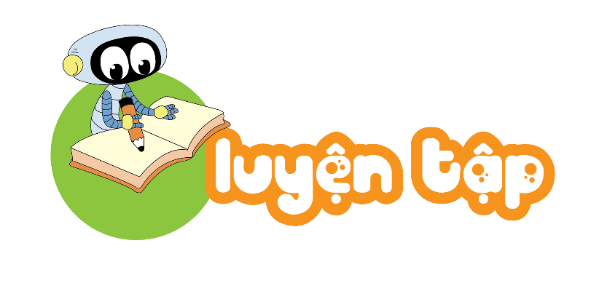 5
Chọn chữ đặt trước đáp án đúng
a) Khối hộp chữ nhật có:
A. 16 đỉnh.            B. 12 đỉnh.            C. 8 đỉnh.             D. 24 đỉnh.
b) Khối lập phương có:
A. 4 mặt.              B. 6 mặt.              C. 8 mặt.               D. 12 mặt.
C) Khối hộp chữ nhật có:
A. 16 cạnh.           B. 24 cạnh.          C. 8 cạnh.             D. 12 cạnh.
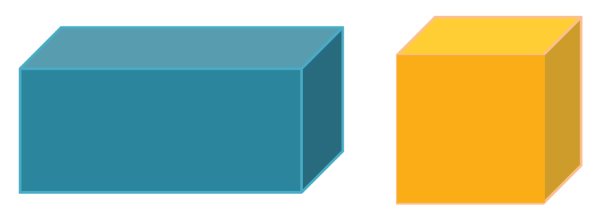 6
Người ta muốn làm hàng rào quanh một cái sân hình chữ nhật có kích thước như hình vẽ sau:
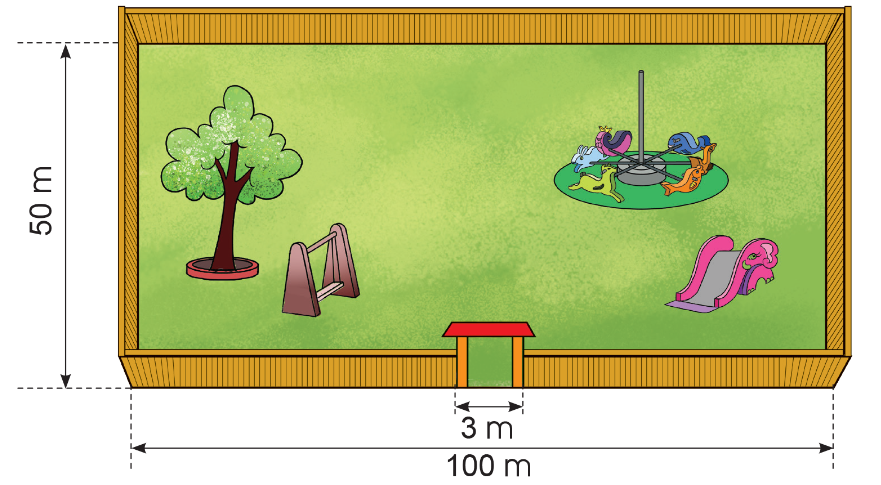 Hỏi người ta cần phải rào bao nhiêu mét? Biết rằng phần để làm cổng rộng 3 m.
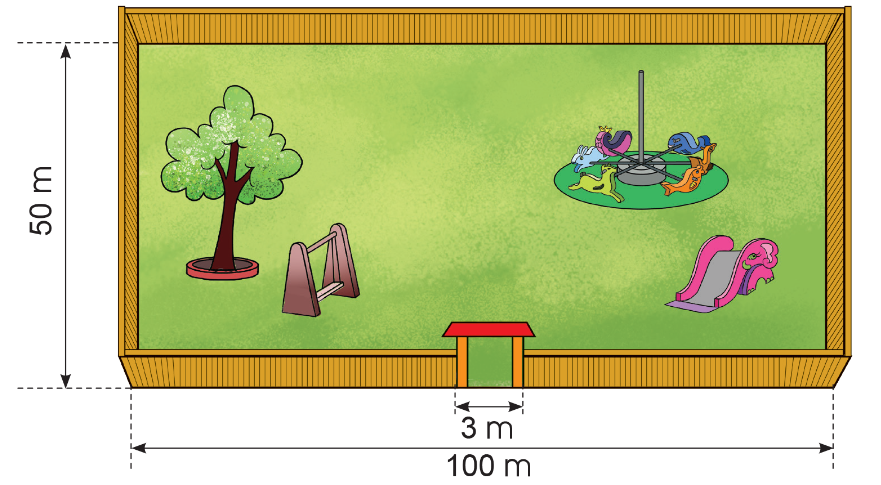 Tóm tắt
Sân trường hình chữ nhật
Chiều dài: 100 m
Chiều rộng: 50 m
Cổng vào: 3 m
Hàng rào: .... mét?
Bài giải
Chu vi cái sân trường hình chữ nhật là:
(100 + 50) x 2 = 300 (m)
Chiều dài hàng rào là:
300 – 3 = 297 (m)
                  Đáp số 297 m
7
Minh Ánh bắt đầu tập đàn lúc 9 giờ kém 10 phút và tập đàn trong 45 phút. Hỏi Minh Ánh tập đàn xong lúc mấy giờ?
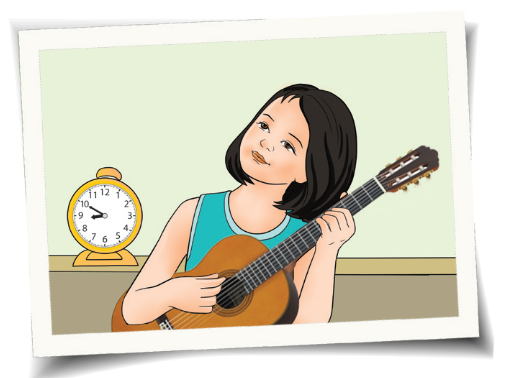 Bài giải:
9 giờ kém 10 phút hay 8 giờ 50 phút 
Minh Ánh tập đàn xong lúc:
8 giờ 50 phút + 45 phút = 9 giờ 35 phút
       Đáp số: 9 giờ 35 phút
HƯỚNG DẪN VỀ NHÀ
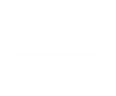 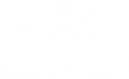 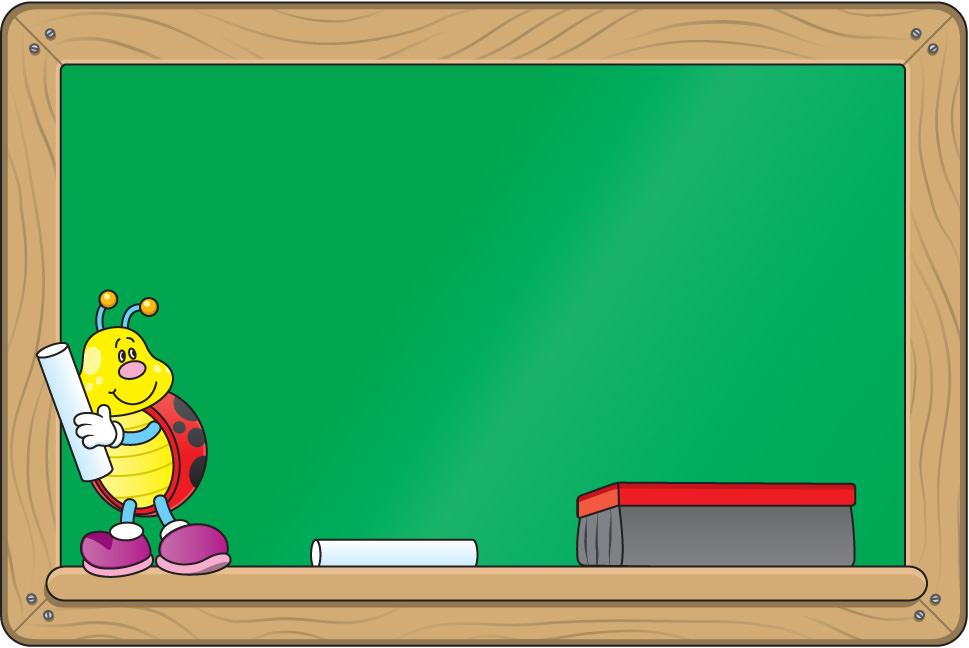 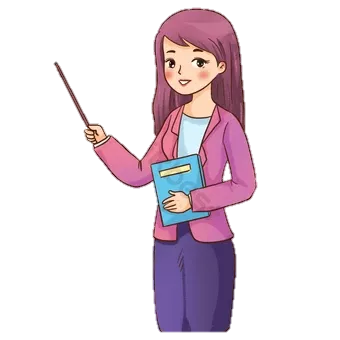 Hoàn thành vở bài tập
Chuẩn bị bài mới
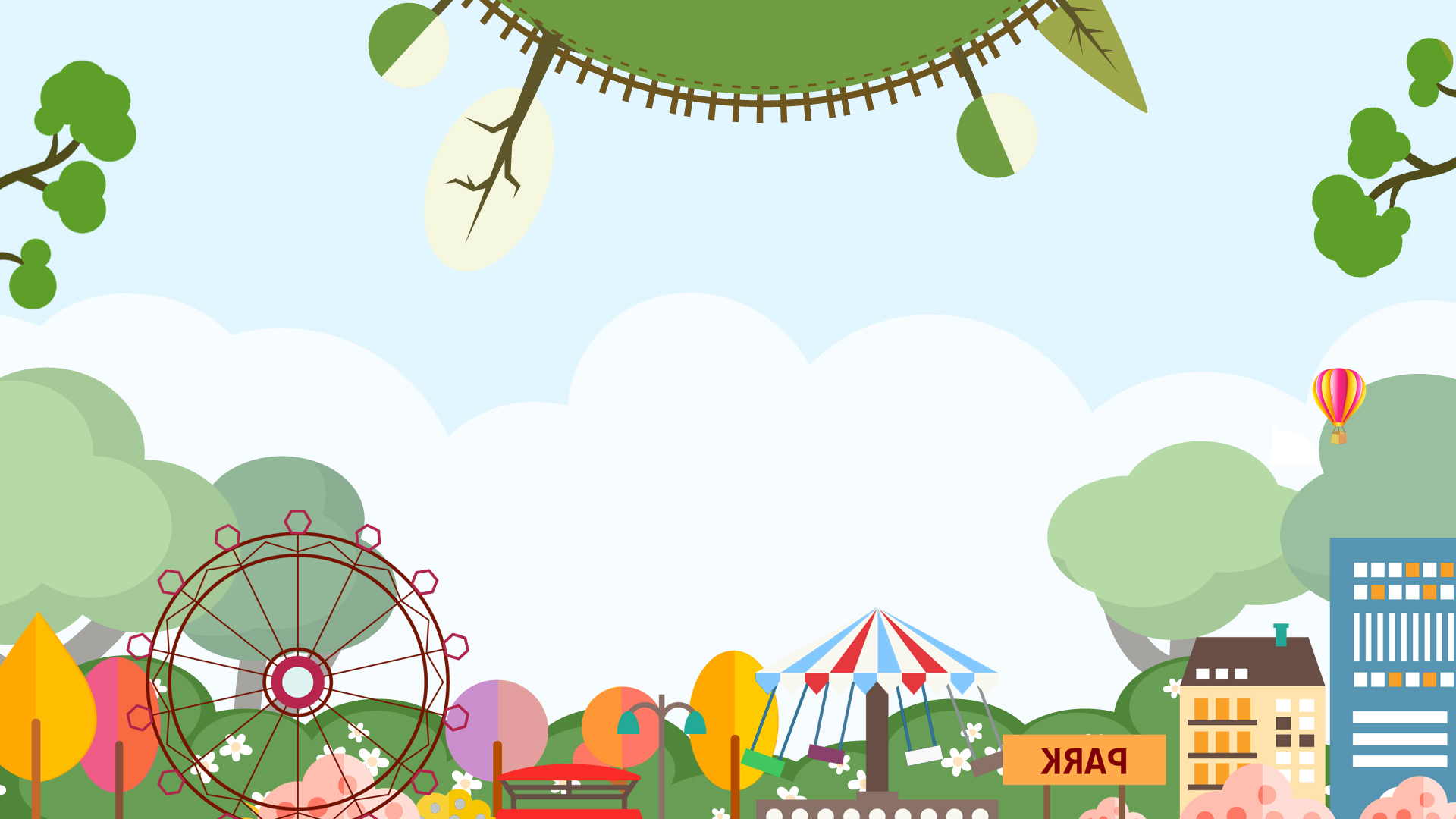 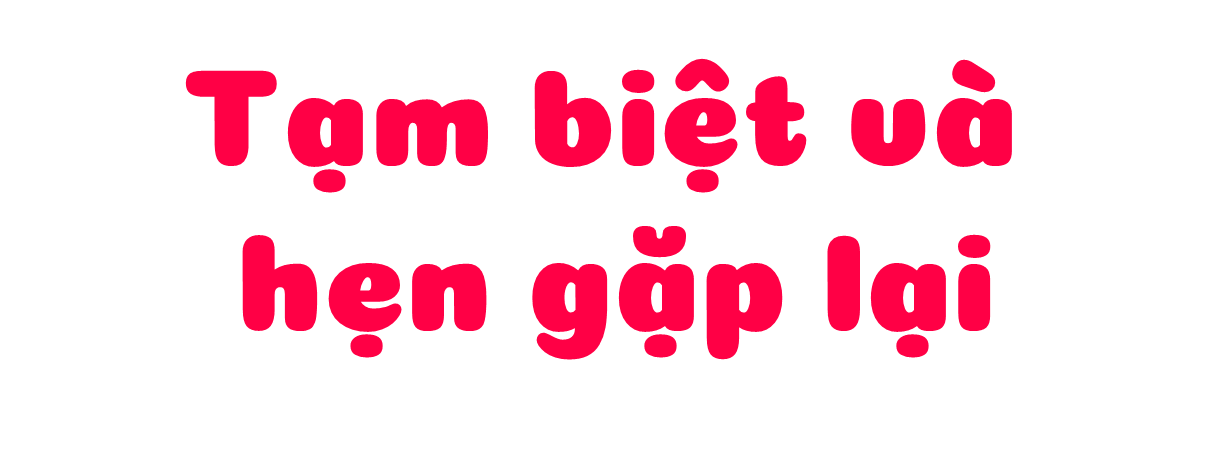